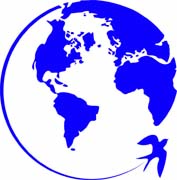 ΠΑΝΕΠΙΣΤΗΜΙΟ ΚΡΗΤΗΣ
ΚΕΝΤΡΟ ΕΡΕΥΝΩΝ & ΜΕΛΕΤΩΝ/
 ΕΔΙΑΜΜΕ
Μιχάλης Δαμανάκης Michael Damanakis
Ομότιμος Καθηγητής
damanak@uoc.gr   Damanakm@gmail.com
Η Ελληνόγλωσση Εκπαίδευση στη Διασπορά 
και Νέες Τεχνολογίες 
Παιδαγωγική προσέγγιση 

Griechischsprachige Schulbildung in der Diaspora 
und Neue Technologien 
Pädagogischer Ansatz 
TEIL  I
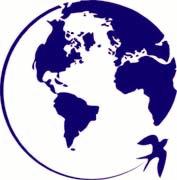 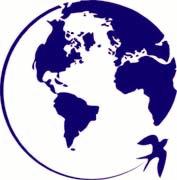 Εισαγωγή/ Einführung
Εισαγωγές αποσαφηνίσεις    Erläuterungen :

Γιατί εστιάζω στην ελληνόγλωσση εκπαίδευση;
Επειδή η ελληνόγλωσση εκπαίδευση στη Διασπορά αποτελεί τον μεγαλύτερο και αποτελεσματικότερο θεσμό διδασκαλίας-μάθησης, καλλιέργειας και προώθησης της ελληνικής γλώσσας  και του πολιτισμού εκτός Ελλάδας. 

Warum fokussiere ich auf die Schulbildung ?
Weil die Schulbildung  in der Diaspora die größte und effektivste Institution  zur Förderung der gr. Sprache und Kultur außerhalb GR ist.   






Τι σημαίνει παιδαγωγική προσέγγιση;
Ποιες είναι οι αναλυτικές κατηγορίες;
Erläuterungen 
Was bedeutet pädagogischer Ansatz ? 
Welche sind die analytischen Kategorien ?
Εισαγωγή/ Einführung
Τι σημαίνει παιδαγωγική προσέγγιση; 
Παιδαγωγική  προσέγγιση σημαίνει  ότι με αφετηρία το κοινωνικο-πολιτισμικό,  πολιτικό, οικονομικό, τεχνολογικό πλαίσιο, αλλά και τις μαθησιακές προϋποθέσεις και ανάγκες των μαθητών,  καθορίζω τους στόχους, επιλέγω βάσει αυτών τα περιεχόμενα  και στη συνέχεια επιλέγω τα μέσα και τη μέθοδο  που θα χρησιμοποιήσω  για τη διδασκαλία-μάθηση  των περιεχομένων και την επίτευξη των στόχων.
Was bedeutet pädagogischer Ansatz ?
Ausgehend von den Rahmenbedingungen und den Schülervoraussetzungen und –bedürfnissen a) Setzung der Ziele, b)Auswahl der Inhalte, c) Wahl der Methode und Auswahl der Medien zum Lehren-Lernen der Inhalte und zur Erreichung der Ziele.
Εισαγωγή/Einführung
Κατηγορίες ανάλυσης/ :Kategorien
          1ο ΜΕΡΟΣ / 1.TEIL
1. Πλαίσιο(κοινωνικό, οικονομικό, εκπαιδευτικό-πολιτικό, πολιτισμικό τεχνολογικό ) εντός του οποίου λαμβάνει χώρα η  εκπαίδευση - Rahmenbedingungen   
2.Δρώντα  πρόσωπα στην εκπαίδευση (μαθητές, δάσκαλοι, γονείς) - Agierende Personen 
3.Στόχοι / Ziele
2o  ΜΕΡΟΣ / 2. TEIL 
4.Περιεχόμενα / Inhalte
5.Μέσα (εδώ εντάσσονται οι ΤΠΕ, συμπεριλαμβανομένης της ΤΝ) / Medien
1.Πλαίσιο και  επίκαιρα προβλήματα Rahmenbedingungen u. Schlüsselprobleme
Τρία σημεία / Drei Punkte:
Επίκαιρα προβλήματα, π.χ. Πόλεμοι, πανδημίες, οικ. Κρίσεις/    Aktuelle Schlüsselprobleme 

2.Τεχνολογικές εξελίξεις και κοινωνικές αλλαγές/ Technologischer Vorschritt u. sozialer Wechsel  

3.Συνθήκες στις χώρες διαμονής και  στις ελληνικές κοινότητες 
Verhältnisse in den Aufnahmeländern und in den gr. Communities
1.Πλαίσιο και  επίκαιρα προβλήματα Rahmenbedingungen u. aktuelle Probleme
1.1 Επίκαιρα προβλήματα /Epochaltypische  Schlüsselpropleme (Κlafki) 
 Πόλεμοι, πανδημίες, οικ. Κρίσεις/Kriege, Pandemien, ökon. Krisen
Παραδείγματα: Beispiele
Πόλεμος στην Ουκρανία και  ελληνική Διασπορά/Krieg in der Ukraine u.gr. Diaspora.
Οικονομική κρίση και «απόσυρση» της Ελλάδας από την  ελληνόγλωσση εκπαίδευση στη Διασπορά/ Ökonomische Krise in GR 
Πανδημία και  υποχώρηση του αριθμού των μαθητών/ Pandemie
 Εξ’ αποστάσεως εκπαίδευση  κατά την πανδημία και  στάση εκπαιδευτικών και γονέων απέναντί της/  Fernunterricht während der Pandemie u. Elterneinstellung
1.Πλαίσιο Rahmenbedingungen1.2. Τεχνολογικές εξελίξεις και κοινωνικές αλλαγές/ Technologischer Fortschritt u. sozialer Wandel
Νεωτερικότητα και   Βιομηχανική Επανάσταση / Moderne und  Industriele Revolution
Εικόνα του ανθρώπου: Το αυτόνομο ,  αυτοπροσδιοριζόμενο άτομο 
Menshenbild: Das autonome sich selbst bestimmende Individuum
Γενίκευση της εκπαίδευσης, καταπολέμηση του αναλφαβητισμού, άμβλυνση των κοινωνικών ανισοτήτων του φεουδαλικού συστήματος
Verallgemeinerung der Bildung, Bekämpfung des Analphabetismus, Milderung  der sozialen Ungleichheiten des Feudalsystems

Μετανεωτερικότητα  και  Ψηφιακή επανάσταση/ Postmoderne und Digitale Revolution ?????
1.Πλαίσιο/Rahmenbedingungen 1.3. Συνθήκες στις χώρες διαμονής και στις ελληνικές κοινότητες / Verhältnisse in den Aufnahmeländern und in den gr. Communities
Εθνοτικές ομάδες ενσωματωμένες στις πολυεθνοτικές κοινωνίες  και στις εκπαιδευτικές πολίτικες τους
Ethnische Gruppen  integriert in  den multiethnischen Gesellschaften und ihre Bildungspolitik
2.Τα πρόσωπα, το κοινωνικοπολιτισμικό κεφάλαιό τους και οι προσδοκίες τους/ Die Personen, ihr soziokulturelles Kapital u. ihre Erwartungen
Γονείς,   2η  και  3η γενιά/  Eltern 2 und  3. Generation  
Παιδιά 3η  και 4η  γενιά/ Schüler 3. und 4. Generation
Συνέπειες  Folgen des Generationswechsels :
 για τους γονείς (π.χ. προσανατολισμοί, εκπαιδευτικές προσδοκίες)
για τα παιδιά-μαθητές (π.χ. κατοχή και χρήση της γλώσσας)
για τη διδασκαλία  στη τάξη (ΕΔΓ/ΕΞΓ)
στις  Σχέσεις γονιών και παιδιών με την Ελλάδα (πρόσφατα αυτές ενισχύονται μέσω των ΝΤ)
Στάση των γονιών έναντι έναντι  της εξ αποστάσεως εκπαίδευσης / Einstellung der Eltern   gegenüber  des Fernunterrichts
Οι γονείς, στην πλειονότητά τους, είναι επιφυλακτικοί έως και αρνητικοί απέναντι στην σύγχρονη και ασύγχρονη  Εξ αποστάσεως εκπαίδευση, για τρεις λόγους:
Λόγω των  αρνητικών εμπειριών κατά την πανδημία
Επειδή η Εξ αποστάσεως εκπαίδευση δεν είναι το ίδιο αποδοτική με την διάσωσης εκπαίδευση
Επειδή δεν λειτουργεί κοινωνικοποιητικά  (Βλ. παρακάτω)
Die Mehrheit der Eltern steht dem  Fernunterricht aus drei Gründen skeptisch oder sogar negativ gegenüber:
Wegen der negativen Erfahrungen während der Pandemie
 Weil der Fernunterricht nicht so effizient ist wie der reale Unterricht
Weil er  nicht sozialisiert   (siehe unten)
2.Τα πρόσωπα (συνέχεια)
Οι εκπαιδευτικό προσωπικό / Lehrpersonal  
1.επαγγελματίες αποσπασμένοι εκπαιδευτικοί, 
2.επαγγελματίες ομογενείς εκπαιδευτικοί 1ης γενιάς   
3. επαγγελματίες ομογενείς εκπαιδευτικοί 2ης γενιάς  
4. μη επαγγελματίες, μη προσοντούχοι διδάσκοντες. 

    Τέσσερις ομάδες με  διαφορετικά προσόντα και διαφορετικές επιμορφωτικές ανάγκες

Vier Lehrergruppen mit verschiedenen Qualifikationen und Fortbildungsbedürfnissen
Αξιολόγηση των ΝΤ, γενικότερα ,και της εξ αποστάσεως εκπαίδευσης, ειδικότερα, από τους εκπαιδευτικούς /Bewertung der NT und  speziell des Fernunterrichts von den  Lehrern
Χρήση  Νέων Τεχνολογιών:  
Οι εκπαιδευτικοί χρησιμοποιούν το διαδίκτυο περισσότερο για να βρίσκουν υλικό  για την προετοιμασία του μαθήματός τους και για να επικοινωνούν με τους γονείς  και πολύ λιγότερο   στην ίδια τη  διδασκαλία. 
 
Αξιολόγηση της αποτελεσματικότητας της εξ αποστάσεως εκπαίδευσης: Effektivität des Fernunterrichts 
76,7%   αρνητικά/  negativ   
23,3%   θετικά/ positiv
ΝΤ και διαδικτυακές Κοινότητες Μάθησης/    NT und digitale Lern - communities
Η αξιοποίηση των ΝΤ με στόχο την ενίσχυση  των σχέσεων και επαφών των παιδιών με την Ελλάδα είναι δυνατή και σημαντική και έχει ήδη εφαρμοστεί στην πράξη, όπως για παράδειγμα στις  «Κοινότητες Μάθησης» (αδελφοποιήσεις τάξεων, επισκέψεις στην Ελλάδα) στο πλαίσιο του προγράμματος «Ελληνόγλωσση Διαπολιτισμική Εκπαίδευση στη Διασπορά»  
Αυτό, όμως που δεν μπορούν να υποκαταστήσουν οι ΝΤ είναι η βιωματική μάθηση. Αυτή επιτυγχάνεται μέσα από την επίσκεψη των παιδιών στην Ελλάδα και την εμβάπτισή τους (ζωντανή έκθεσή τους)  στην  ελληνική γλώσσα και στον πολιτισμό, όπως αυτά πραγματώνονται  καθημερινά στην Ελλάδα.
Digitale kontakten von Schülergruppen aus GR u. der Diaspora (Digitale Klasse- Partnerschaften)  
 Lebendiges Zusammentreffen der selben Schülergruppen in Griechenland hatte langfristige Wirkungen
3.Στόχοι /Ziele
Ελληνόγλωσση εκπαίδευση προς τι;
Wozu gr. Schulbildung?
Αποστολή (Γενικός Σκοπός ΓΣ): καλλιέργεια της γλώσσας και του πολιτισμού καταγωγής/κληρονομιάς και η συνακόλουθη  ενδυνάμωση της εθνοτικής ταυτότητας.
Mission:  Förderung der Herkunftssprache und Kultur und Stärkung der ethnischen Identität    
 Εξειδίκευση του ΓΣ σε επιμέρους σκοπούς και στόχους σε σχέση με: 
 τους μαθητές (ΕΠΓ/ΕΔΓ/ΕΞΓ)
τις μορφές εκπαίδευσης (αμιγώς ΕΣ, ΗΔΣ, ΤΕΓ)
τους προσανατολισμούς και τις προσδοκίες των γονέων
Στόχοι με βάση τις προσδοκίες των γονέων/   Ziele gemäß der Elternerwartungen
Σε έρευνα  που υλοποιήσαμε το 2011 σε 15 χώρες οι απαντήσεις  των γονέων (Ν=1924) στην ανοιχτή ερώτηση, «Ποιος είναι ο σημαντικότερος λόγος για τον οποίο θέλετε να μάθουν τα παιδιά σας Ελληνικά;», ήταν οι ακόλουθες: 
	- εθνοπολιτισμική ταυτότητα    ethnokulturelle  Identität       76,1%  
	- επικοινωνία με Ελλάδα           Kommunikation mit GR        22,4%
	- Ελληνική ως γλώσσα               Sprachlehren                         16,5%
	- διεύρυνση ορίζοντα            Erweiterung des Horizonts           5,7%
	- παλιννόστηση                          Rückkehr                                  5,3%  
                                                                                  (Δαμανάκης 2014,257).

An erster  Stelle kommt die kulturelle Identität, an zweiter die  Kommunikation mit GR und an dritter das Sprachlernen
(Συνέχεια/Fortsetzung)
Τα παραπάνω εμπειρικά  ευρήματα επιβεβαιώνονται από την πρόσφατη έρευνα στον Καναδά .  Επομένως, στις μορφωτικές προσδοκίες των γονέων   λαμβάνει χώρα μια μετατόπιση από την γλώσσα καθαυτή στα πολιτισμικά στοιχεία  και την εθνοπολιτισμική ταυτότητα. 

 Die oben genannten empirischen Befunde  werden durch neuere Forschungen in Kanada bestätigt. Demnach verlagern sich die Bildungserwartungen der Eltern von der Sprache an sich auf kulturelle Elemente und die  ethnokulturelle Identität. 
Sozialisationsfunktion vs. Lernfunktion des gr.Unterrichts